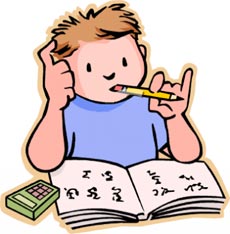 Квадратичні нерівності
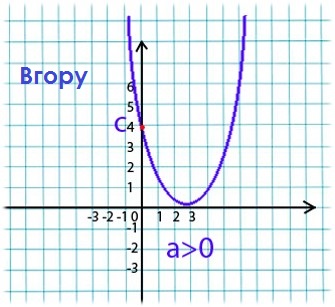 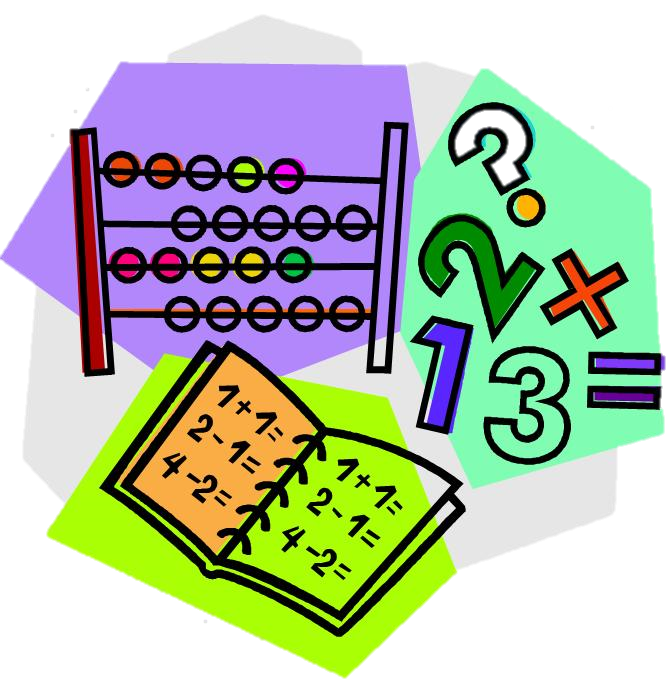 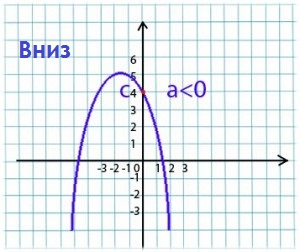 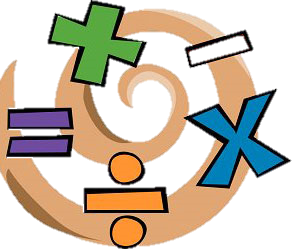 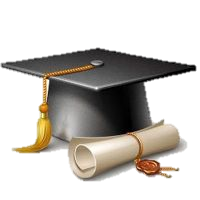 Види рівнянь
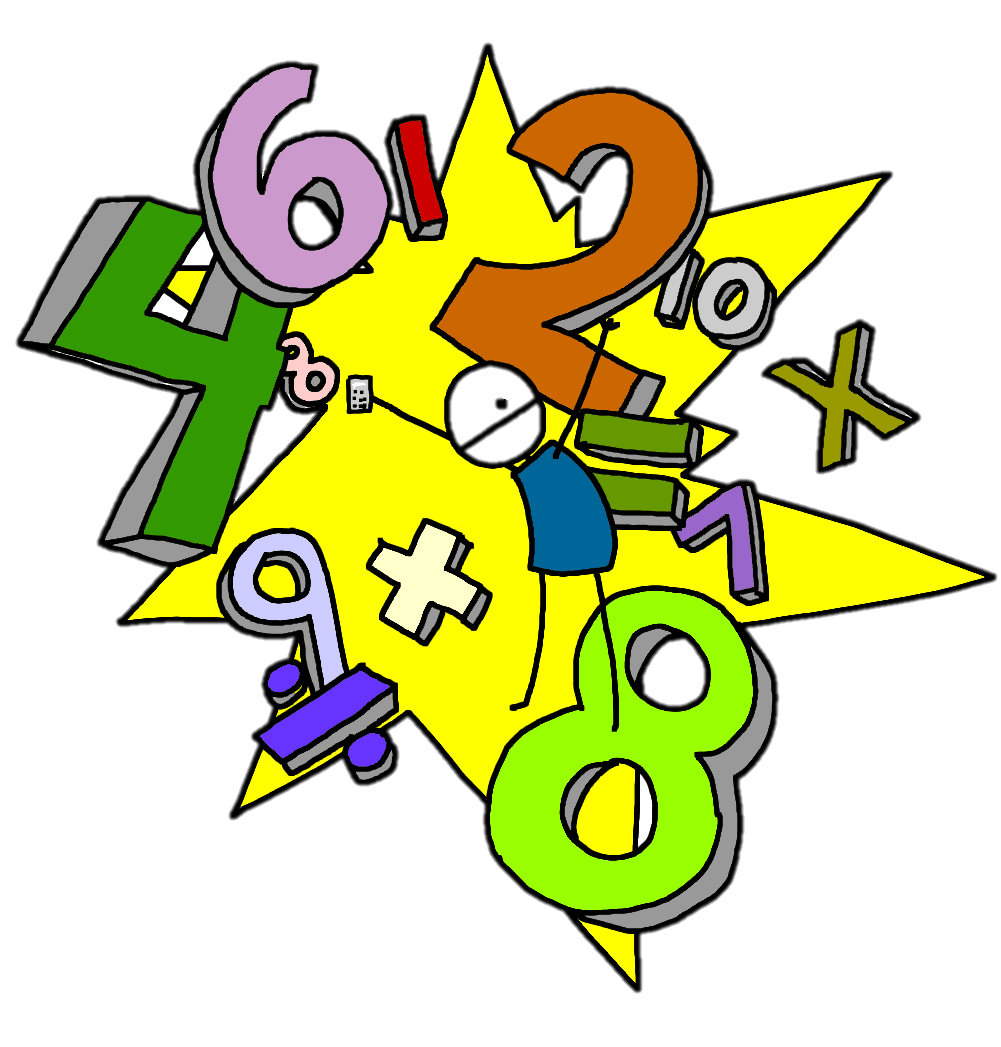 у
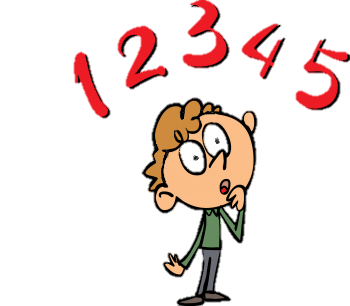 х
0
(2;-1)-вершина параболи
Знайдемо координати точки перетину параболи з осями координат, тобто знайдемо  нулі функції
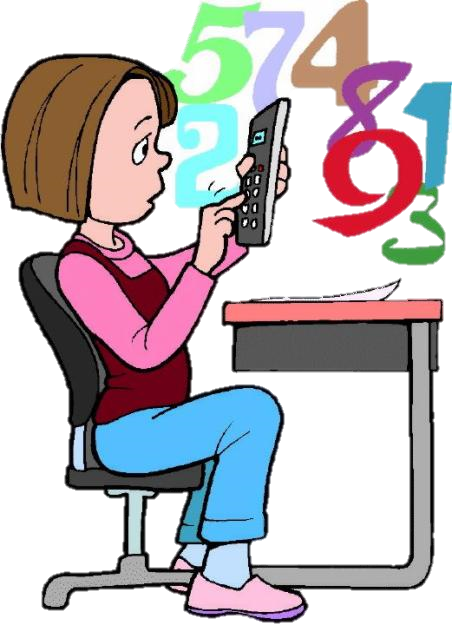 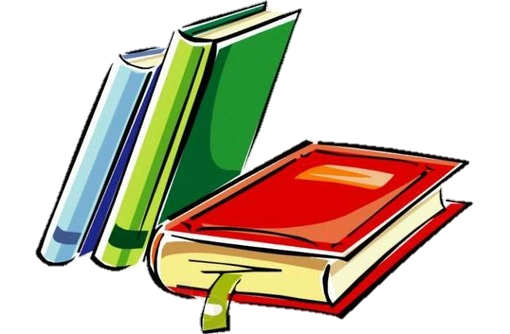 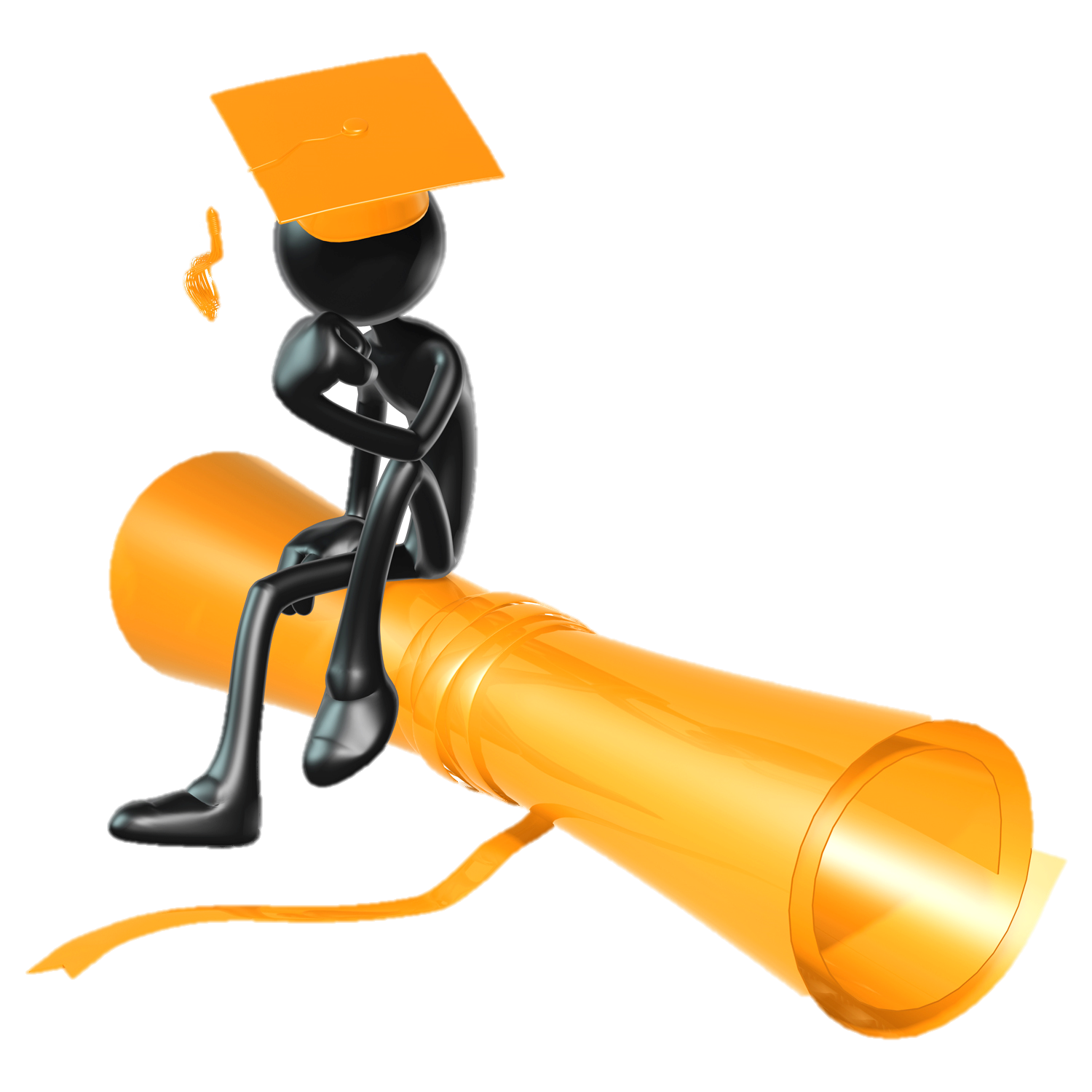 Для більшої точності побудови параболи, можна взяти додаткові точки, координати яких записуємо в таблицю






Не забуваємо , що парабола симетрична відносно прямої ,яка паралельна осі ординат і проходить через вершину параболи.
у
Х=2
(4;3)
(0;3)
х
(3;0)
(1;0)
(2;-1)
THE END.Підготували : Мельникова Юлія.